Making career choices
What would you do
Anne benson
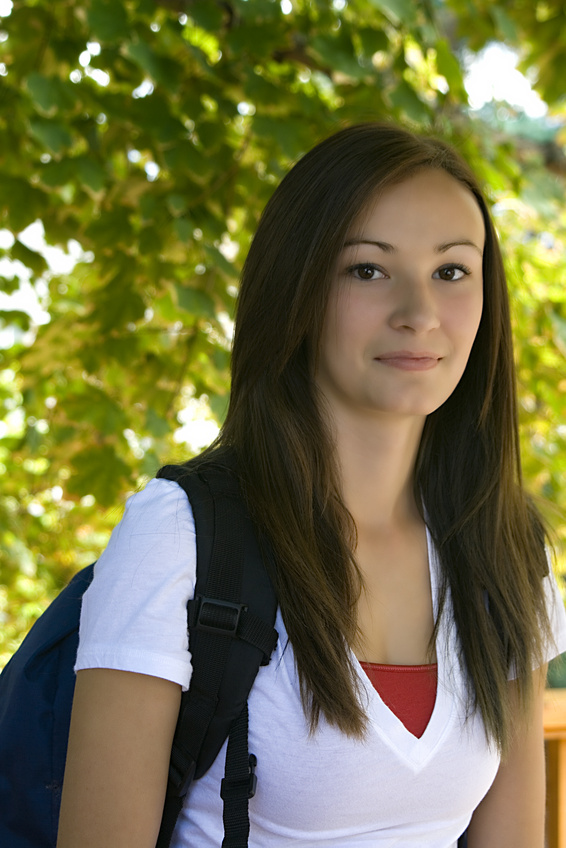 Anne is a senior in high school. She has a 2.5 GPA (out of 4.0) She is unusual in that she has two unique talents. She is an outstanding volleyball player and a very good actress.

During high school, she has starred in several school plays and was selected as a second team all state volleyball player last year and this year.

She enjoys both acting and volleyball, but her real passion is acting. However, Western State University has offered her a full, four year volleyball scholarship. Here are her choices she is considering:
Choices
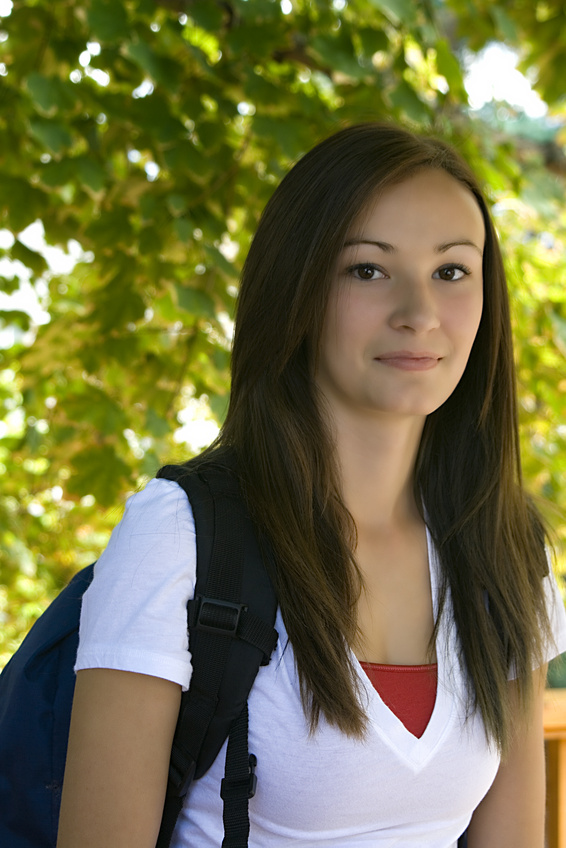 Take the volleyball scholarship at Western State
Play volleyball at the local community college and then make a decision about transferring to a 4 year college
Forget the volleyball . Study theater in college and concentrate on becoming a professional actor
Forget college. Pack up and head for New York, Chicago, or Los Angeles and start working toward becoming a professional actor. No one who hires you for a part will care if you have a degree or not
Forget both volleyball or becoming an actor. The chances of making a living doing either one is slim or none. Go to college and study for a real career related to her interests such as teaching theater or coaching volleyball.
In word: Open a document and answer the questions listed on the worksheet attached
Nick erickson
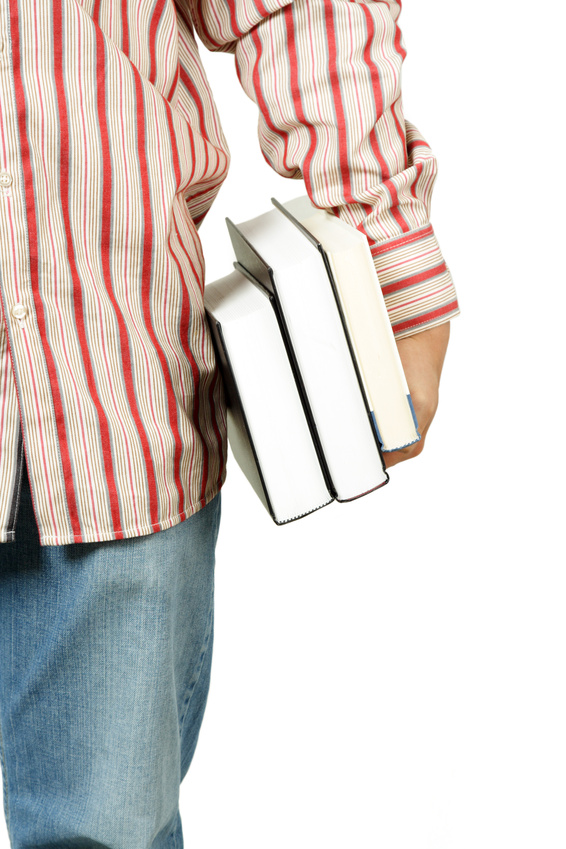 Nick Erickson just graduated from high school—barely. He limped through doing as little as possible, not because he wasn’t capable, but because he was lazy—he just didn’t care. But he enjoyed being “at” school.  He enjoyed his friends, the activities, the sports (especially wrestling and football) and he was quite popular

After four years of battling over school, he shocked, his parents during a heated argument about his future by saying he wanted to be a teacher and coach. His dad just laughed and said what you want is another four year free ride and it isn’t going to happen!  Here are your options.
Nick erickson
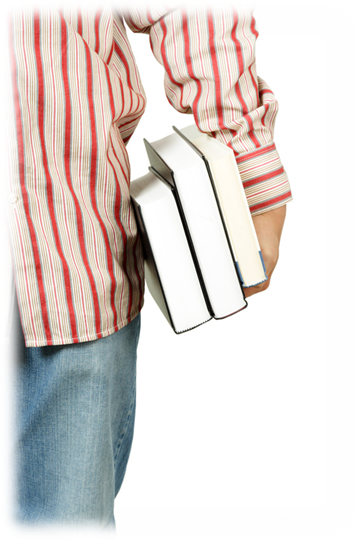 Find a job and live on your own.  You can say at home for two months why you are getting started with a job and finding a place to live.
Live here at home while you are going to the community college, but you must earn the money for school and for your spending money.
Accept an apprenticeship in the construction trades that your uncle has offered you through his constructions company.
Join one of the military services for four years.
In word: Open a document and answer the questions listed on the worksheet attached
Charlene Watson
Charlene Watson will be graduating from high school next week and unlike many of her friends she knows exactly what she wants to do. She wants to become an elementary school teacher.  There is only problem—there is no money for college He is the options she is considering.
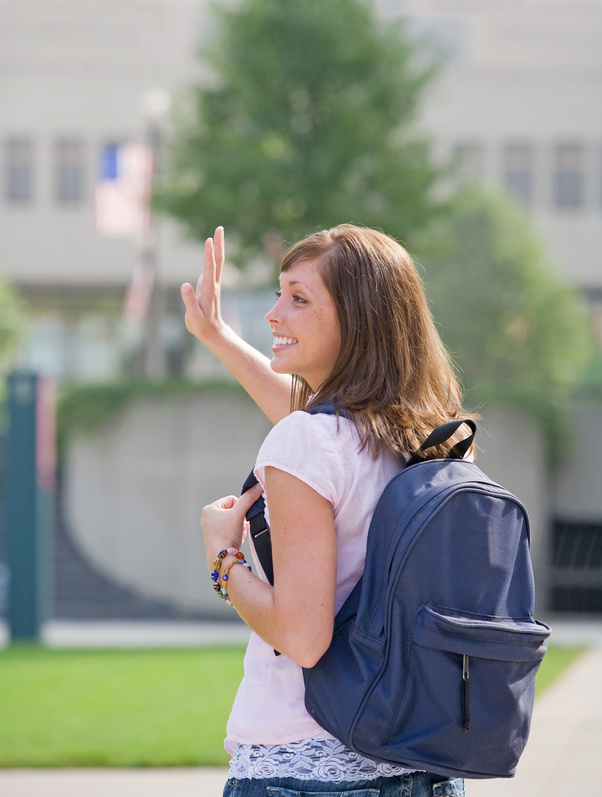 Charlene Watson
Working full time at a day care center and going to school part time
Accepting a state scholarship that would pay for school in exchange for her agreement to teach in a depressed area of the state’s choice for 5 years.
Borrowing all she can and then working part time while she goes to school full time.  She can repay her loans over a number of years after graduation
Forget about becoming an elementary teacher and just find a full time job
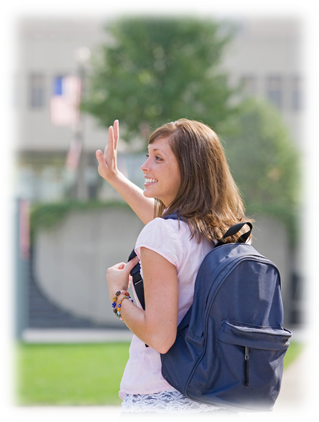 Jose oquendo
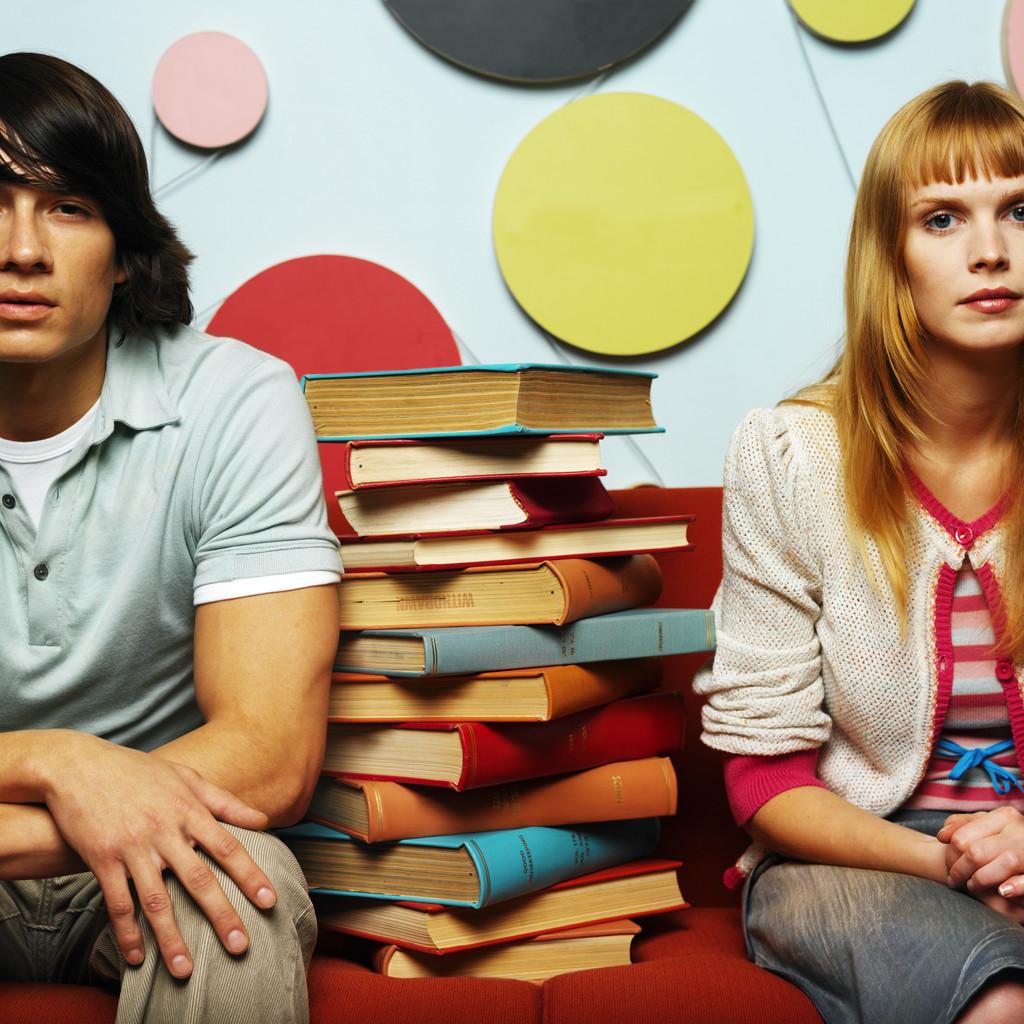 Jose Oquendo is the best athlete to come out of Rawlings High School in four decades.

He was an all state baseball player for three years, won 9 metals at the state track meet over three years, and is an all state running back on the football team

His performance in the classroom hasn’t  been quite as spectacular, but he will graduate with a solid C average which is required hard work on his part.  Here are three options he has
Jose oquendo
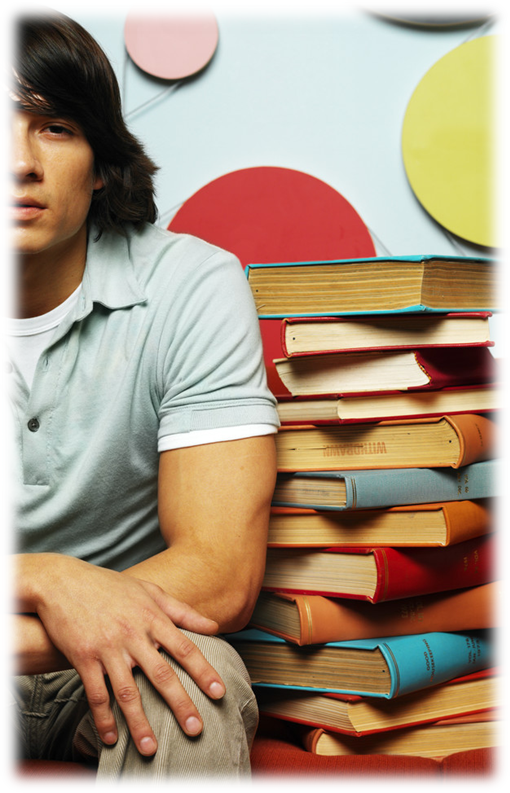 The Chicago Cubs drafted Jose in the 23rd round and have offered a $20,000 signing bonus. If he signs, he will be  playing class A profession baseball next  year for the Lansing Lugnuts in the Midwest League
The state university has offered him a full scholarship to play football in the fall and run track in the spring
Arizona State has offered him a full baseball scholarship. If he accepts he will not be allowed to play football and baseball conflicts with track in the spring
With 3 younger brothers and sisters, he knows that accepting on e of these offers will make it easier on his parents to help them with school
Sharon coleman